Strategi – det er det vi gør !!
Hvordan kommer vi fra plan til virkelighed ?


”Den svære implementering”
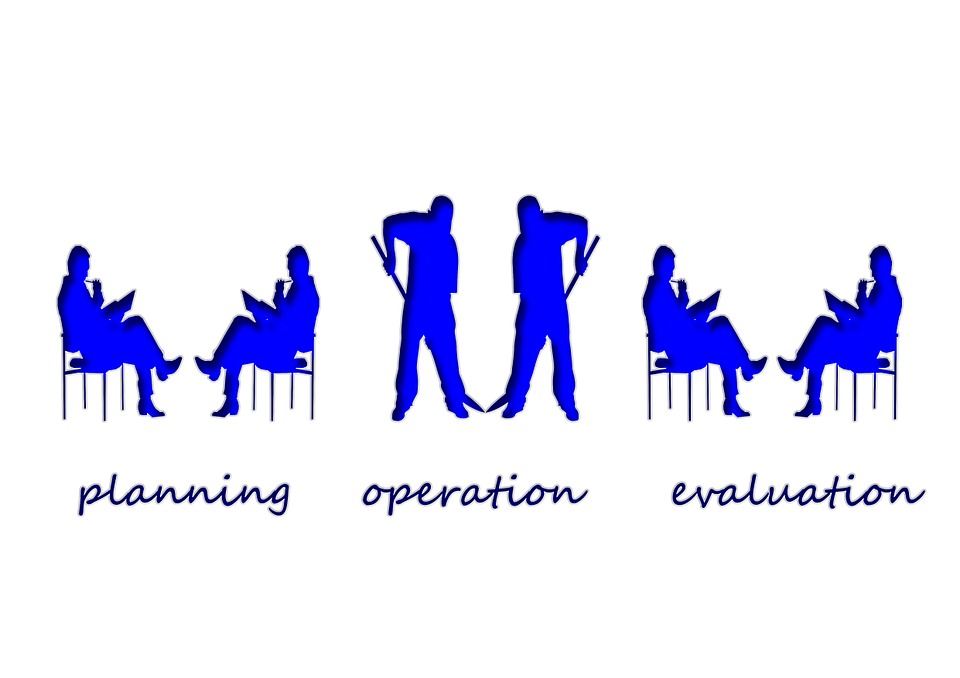 70% af alle forandringstiltag lykkedes ikke !
Hvorfor ikke ??????
Kotters 8 step som Vandfaldsmodel- overblik og indblik
Skabe klima for forandring

      1.                      2.                  3
Implementer og fasthold

      7.                    8
Foren og forbered organisationen
     
    4.                   5                     6
Virkelighedens iterationer- hvilke muligheder opstår ?
Identifikation
Ansvar
Bevidsthed
Handling
Hvorfor mislykkes 70% af alle forandringsprocesser ?

“Death by planning”.
Mistet fokus.
Nyfortolkning af forandringen qua den eksisterende kultur.
Manglende sammenhæng med andre aktiviteter.
Manglende engageret adfærd (only compliance).
Mistolker tilbageholdenhed og modstand.
Brudte aftaler og nedbrydelse af tillid til ledelsen.

                     Kan vandfaldsmodellen hjælpe os ?
”Culture eats strategy for breakfast”
Forandringens udgangspunkt.
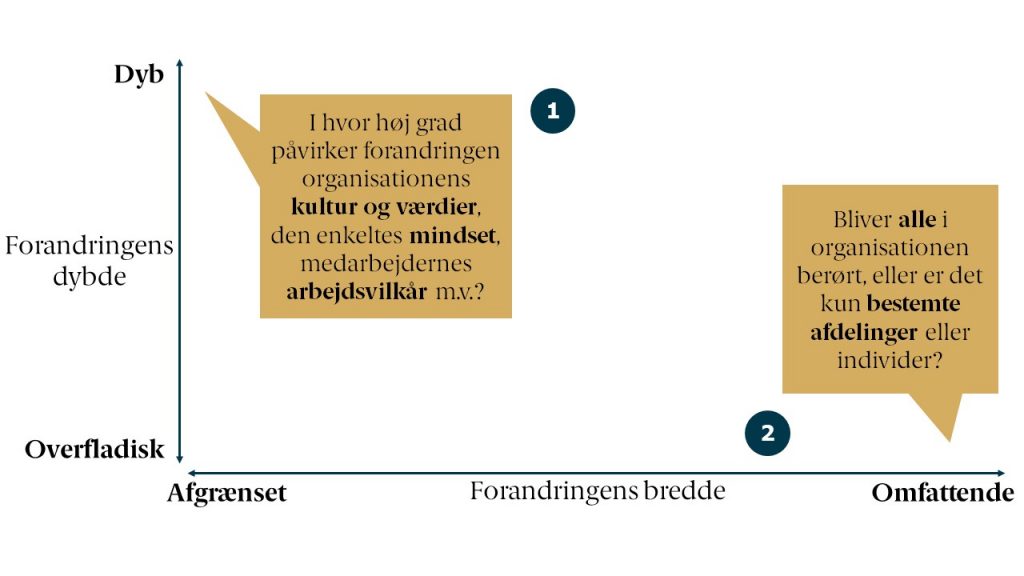 3 forskellige Implementerings strategier
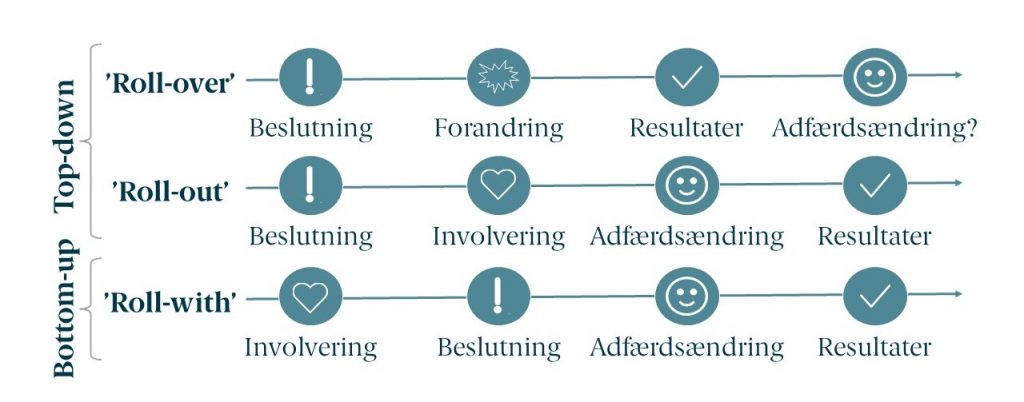 Implementeringsstrategier
a) Gør det – ”just do it” 	(topstyret tilgang, topstyret implementering) -  Ejerskab!!
b) Tag selv – Værsgo’ at hente selv	(centralt udviklet løsning, decentralt ansvar for implementering) – Gør de det, vil de det ?
c) Tæt på – Vi går først når det virker	(Centralt udviklet løsning, decentral enhed implementerer) - Ressourcekrævende
d) Sammen – Vi gør det i fællesskab	(Topstyret mål, decentral udvikling af vejen derhen) – Manglende fremdrift hvis mangel på kompetence
En succesfuld forandringsproces skal forankres
Vi skal tænke:
Ressourcer - hvad har vi ?

Kompetencer - hvad kan vi ?

Ejerskab - hvad vil vi ?
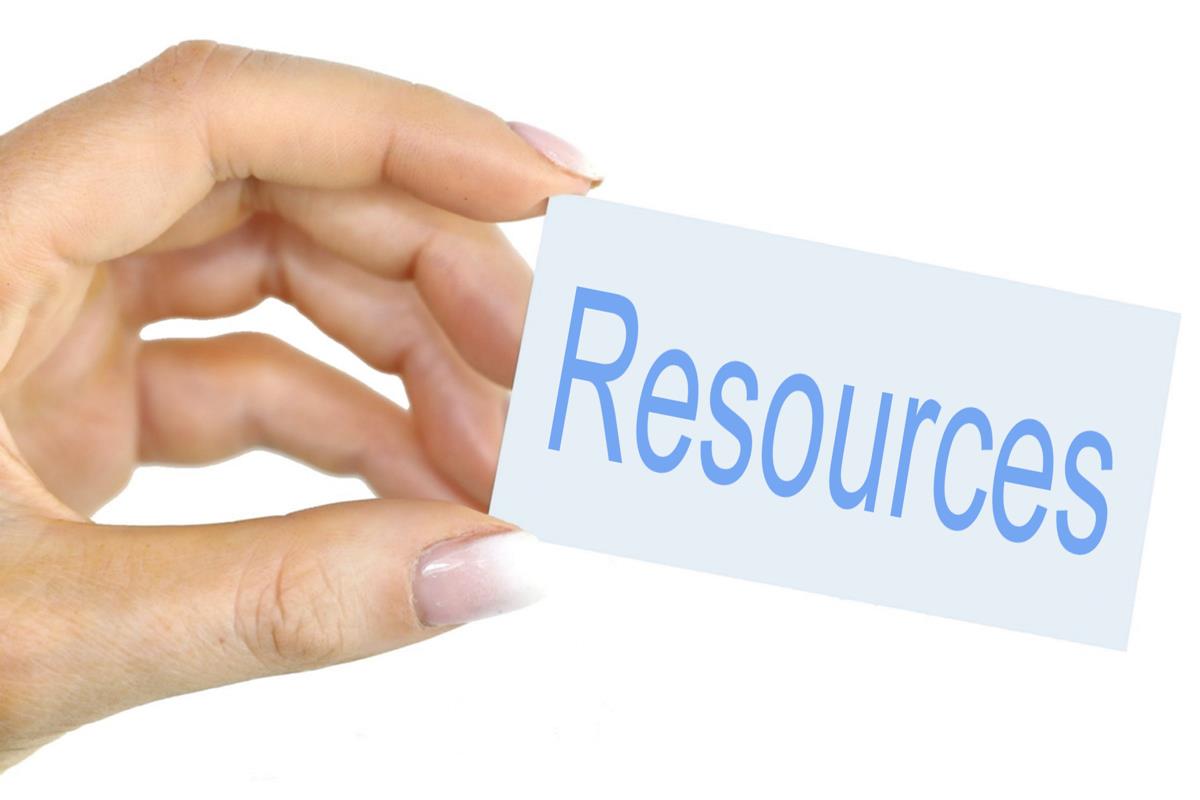 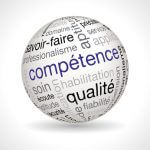 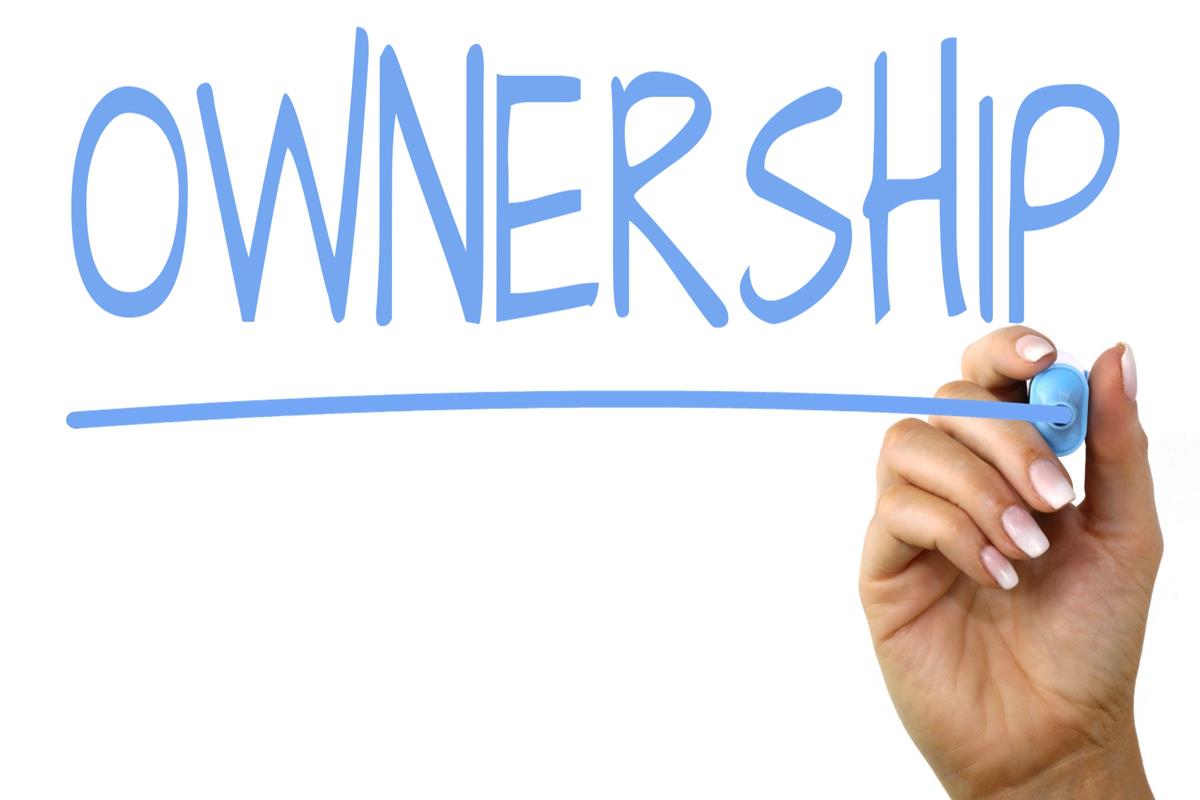 Dette billede efter Ukendt forfatter er licenseret under CC BY-SA
Dette billede efter Ukendt forfatter er licenseret under CC BY-SA